Improving the Representation of Methane Dynamics in Global Lake Models
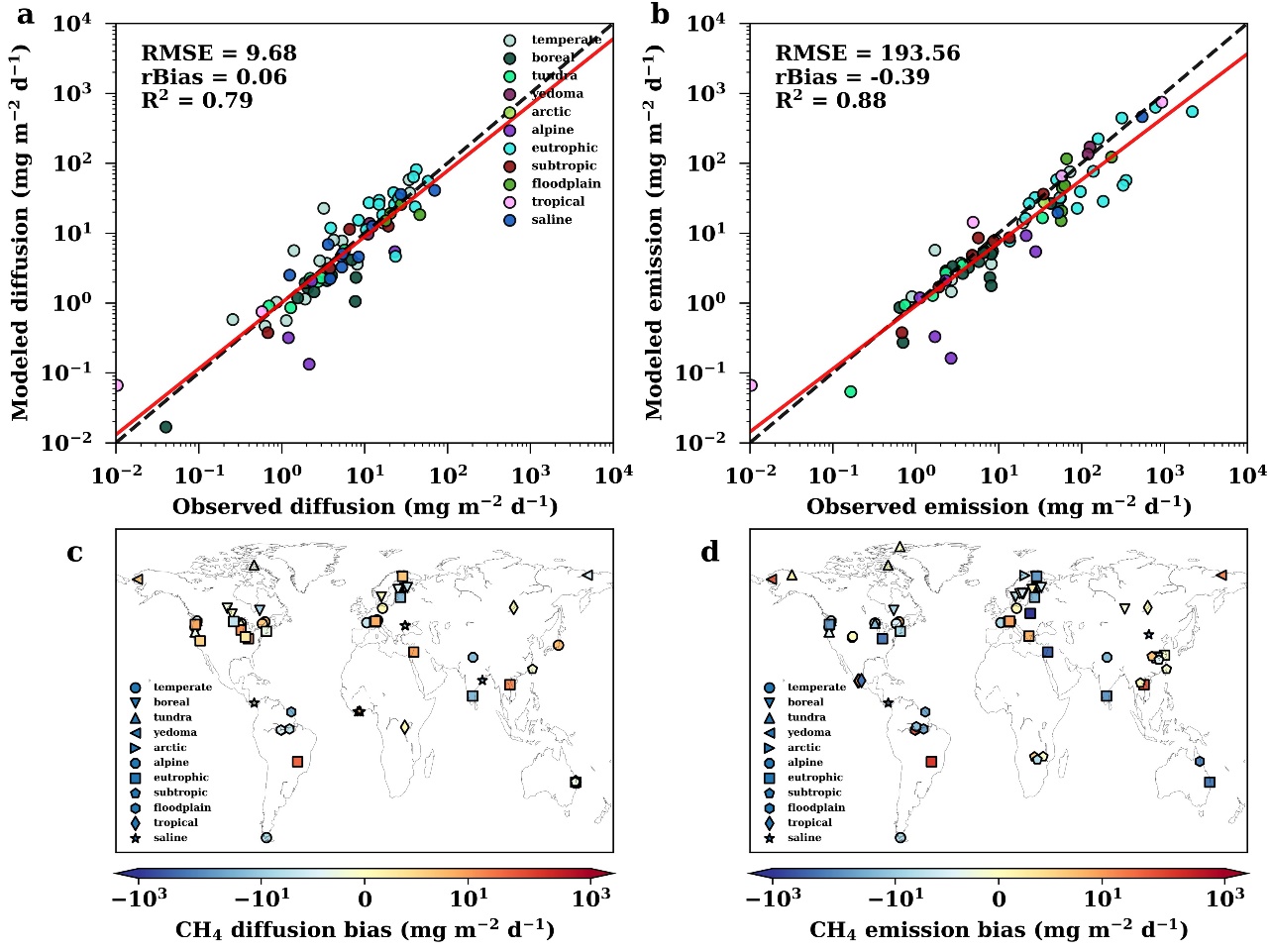 Objective
Develop a lake methane (CH4) model that can be integrated into Earth system models (ESMs) to predict global lake CH4 emissions and constrain climate-CH4 feedback. 

Approach
Improve the Advanced Lake Biogeochemistry Model (ALBM) by representing lake bathymetry, oxic CH4 production (OMP), and the effect of water level on ebullition, including new non-linear CH4 oxidation kinetics, and coupling lake sediment carbon with in-lake primary production and terrigenous carbon loading.
Create a global lake CH4 dataset that includes CH4 emissions from 106 lakes for model validation.
Impact
The model shows promising performance in capturing the spatial and temporal variability of observed CH4 emissions in the dataset, demonstrating the readiness of ALBM to be integrated into ESMs. 
The results suggest that OMP, a newly discovered CH4 production pathway, could play an important role in surface CH4 diffusion.
The study also highlights the importance of including the impact of water level on CH4 ebullition and using a new CH4 oxidation scheme in lake CH4 models.
The improved ALBM shows excellent performance in simulating the total CH4 emission (a) and CH4 diffusion (b) of the 106 lakes in the validation dataset, with moderate model biases (c, d).
Tan, Z., H. Yao, J. Melack, H.-P. Grossart, J. Jansen, S. Balathandayuthabani, et al. 2024. “A lake biogeochemistry model for global methane emissions: Model development, site-level validation, and global applicability.” J. Adv. Model. Earth Syst. 16, e2024MS004275. https://doi.org/10.1029/2024MS004275